Comida que viene de Latinoamérica
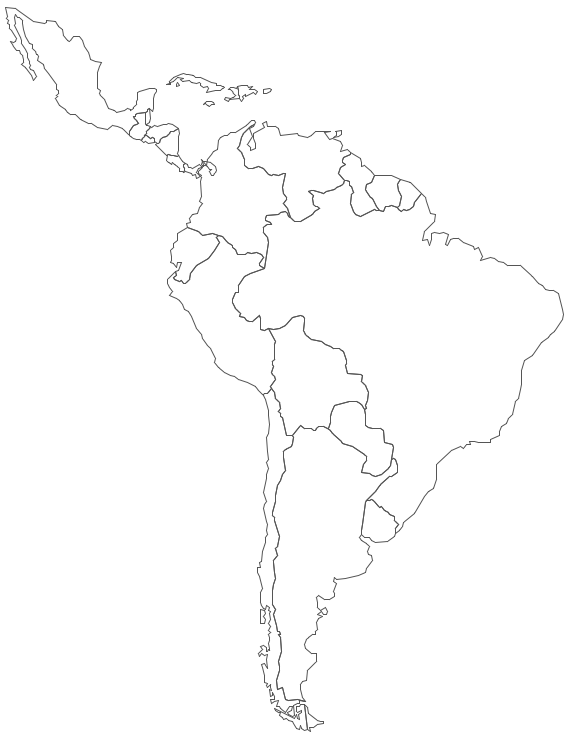 ¿Te gusta?
¿Te gusta?
No, no me gusta.
Sí, ¡me gusta!
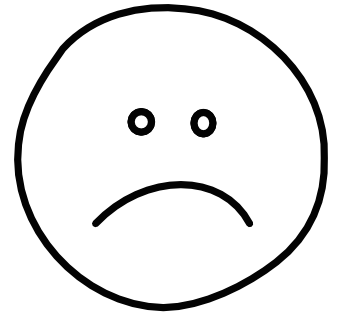 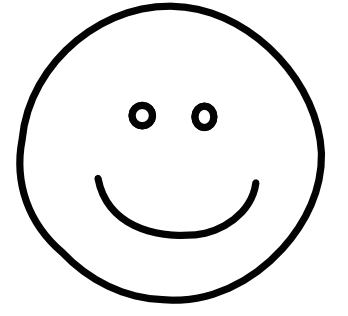 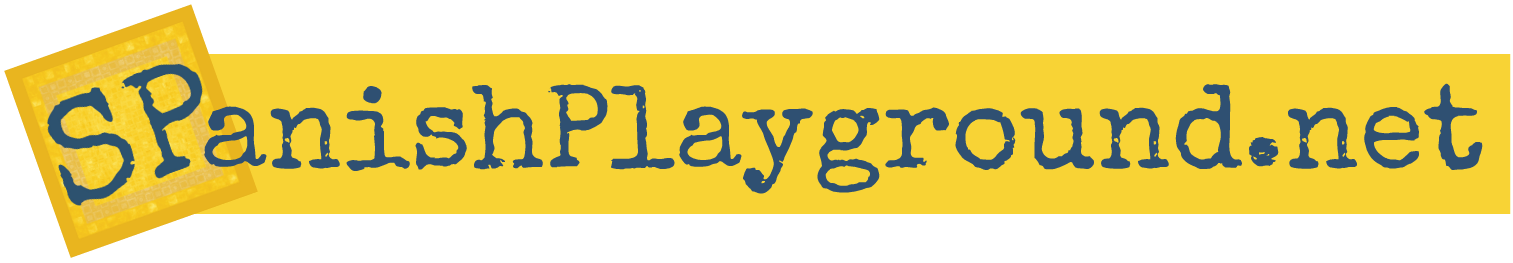 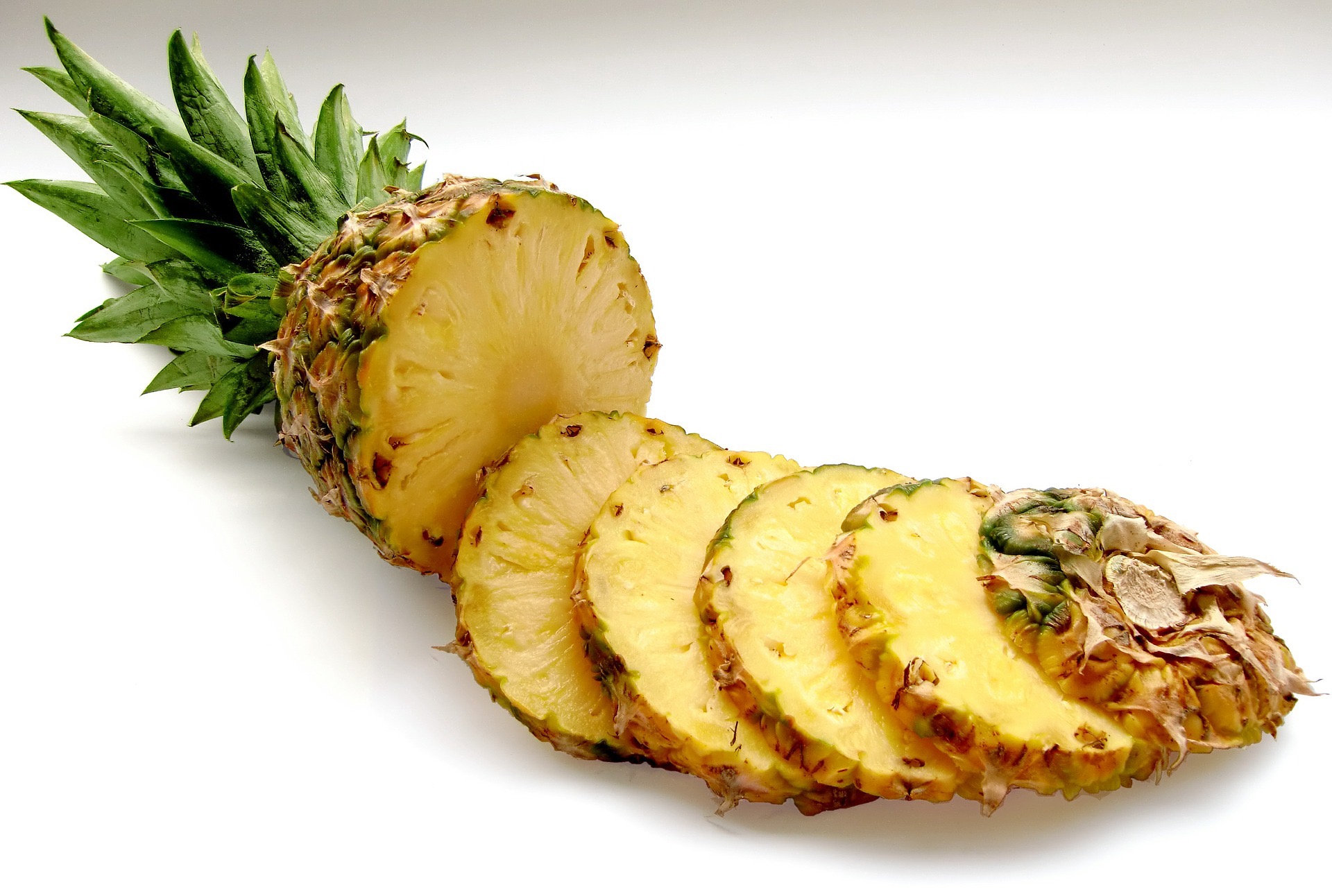 la piña
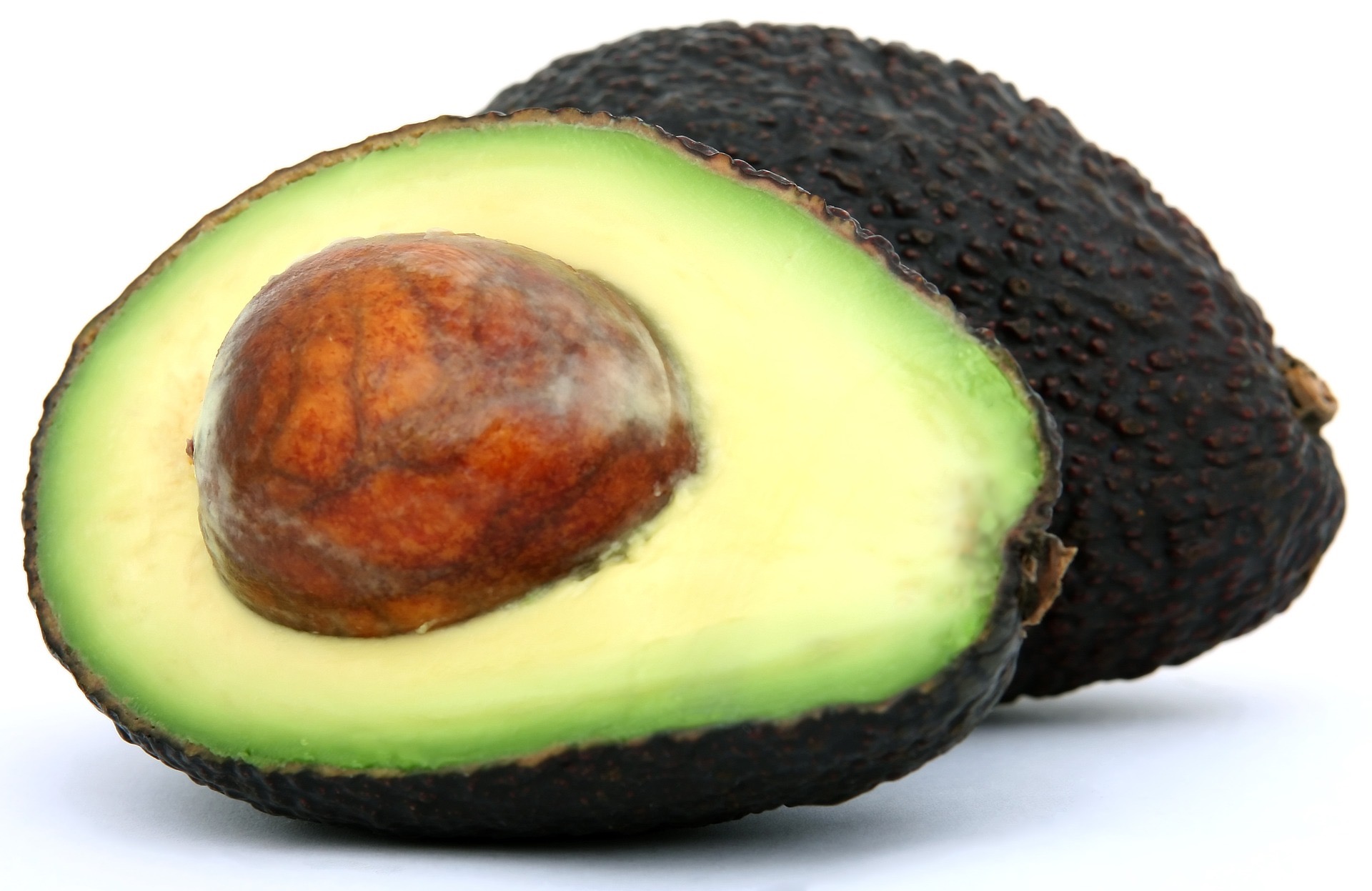 el aguacate
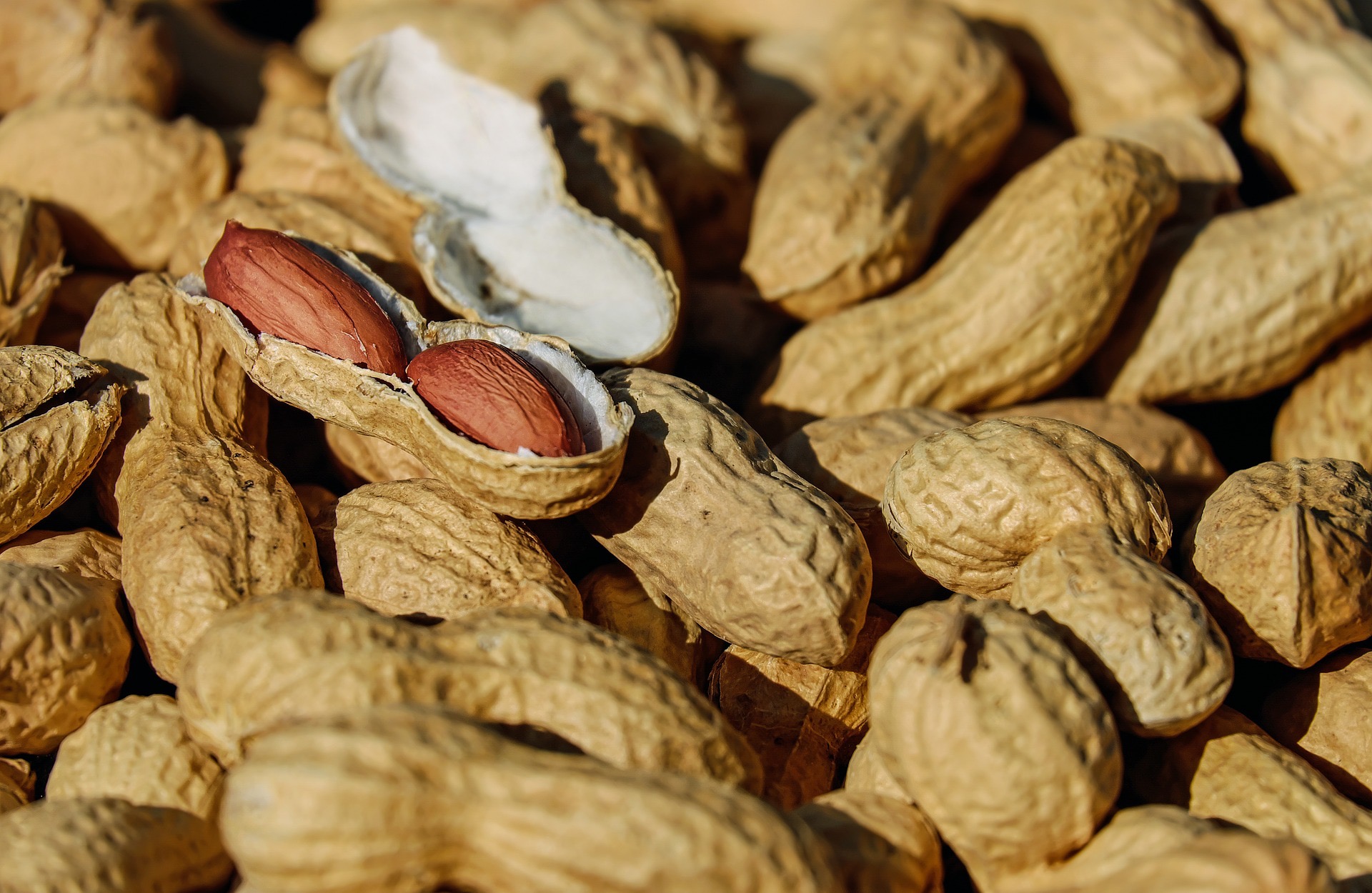 el maní
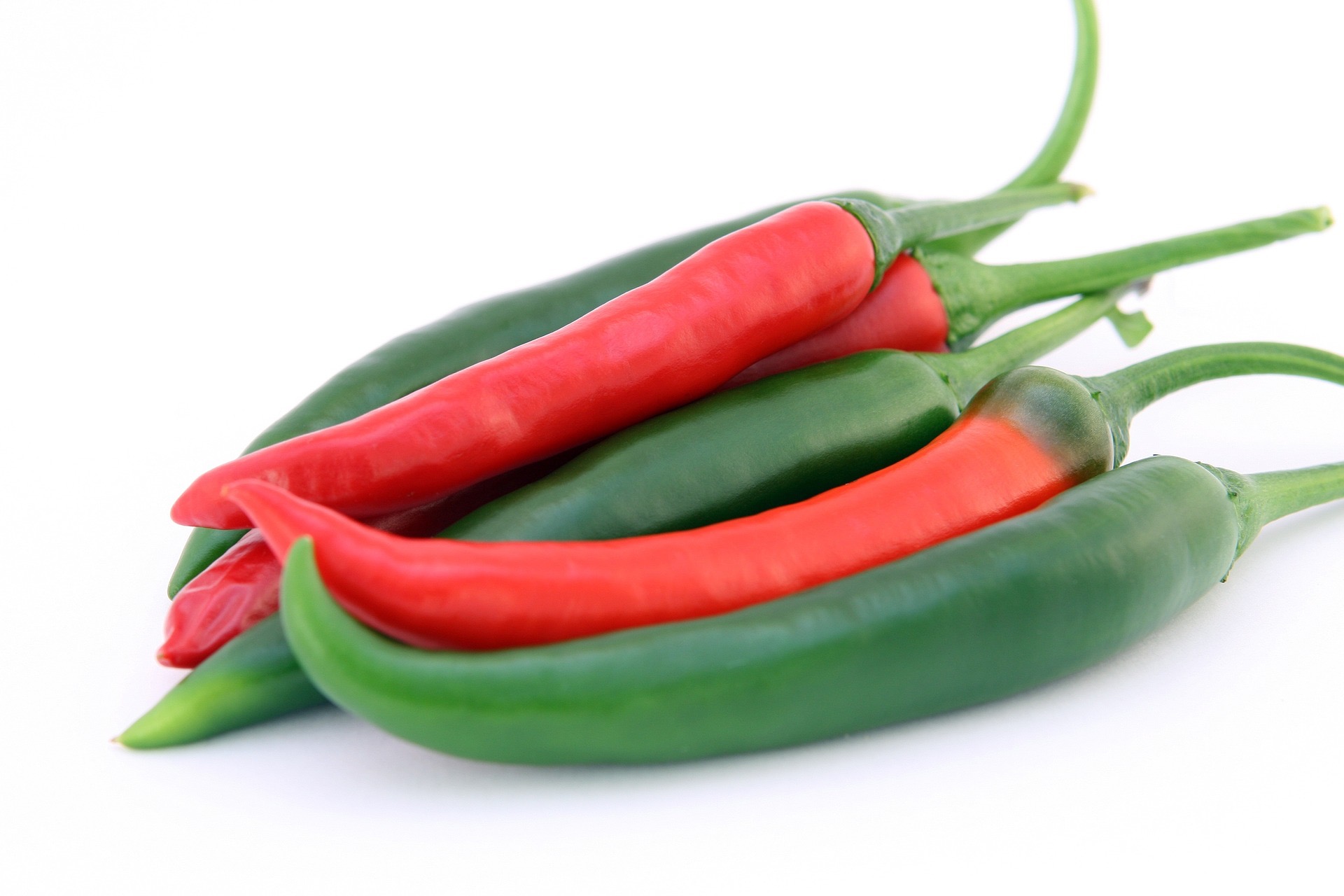 el chile
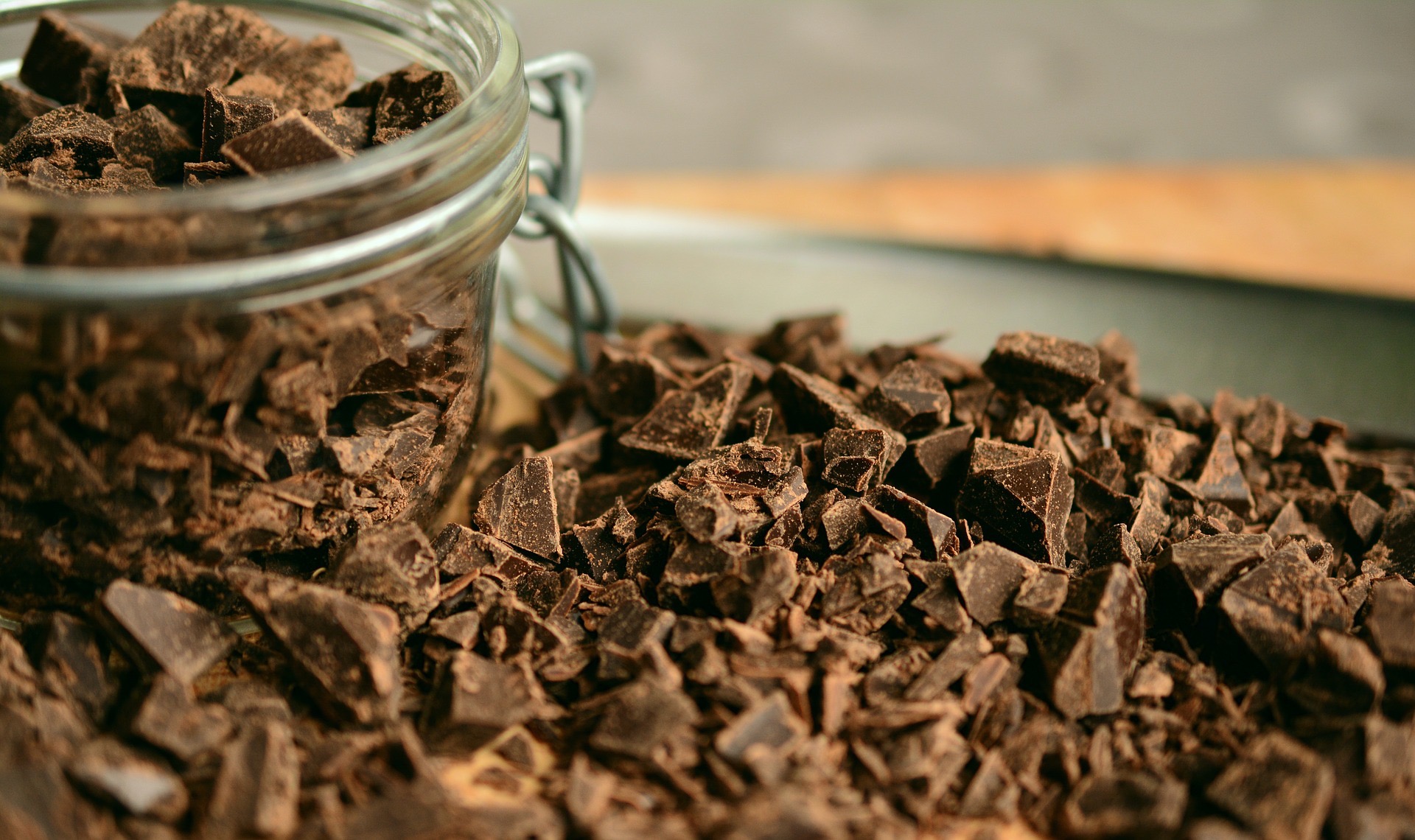 el chocolate
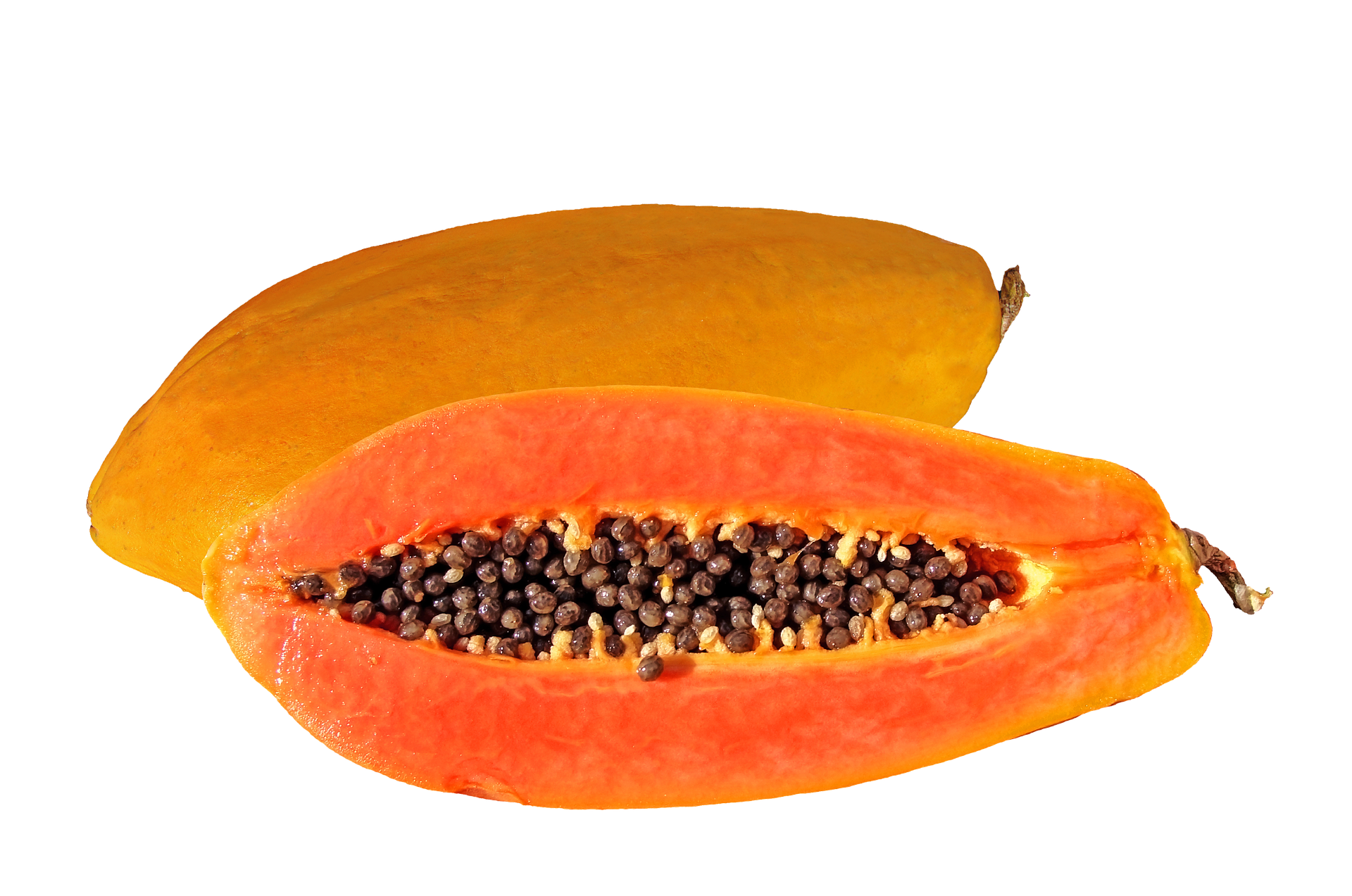 la papaya
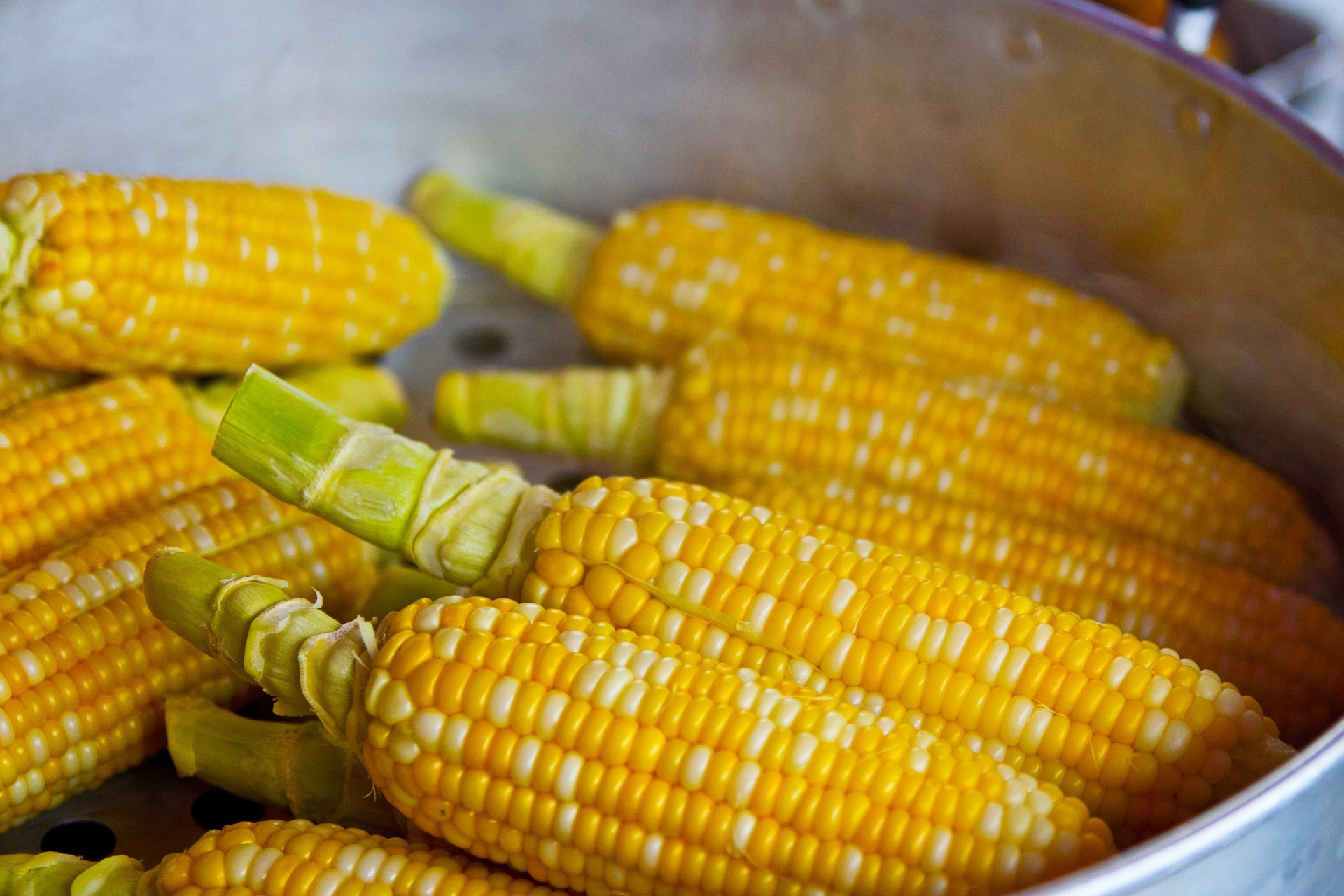 el maíz
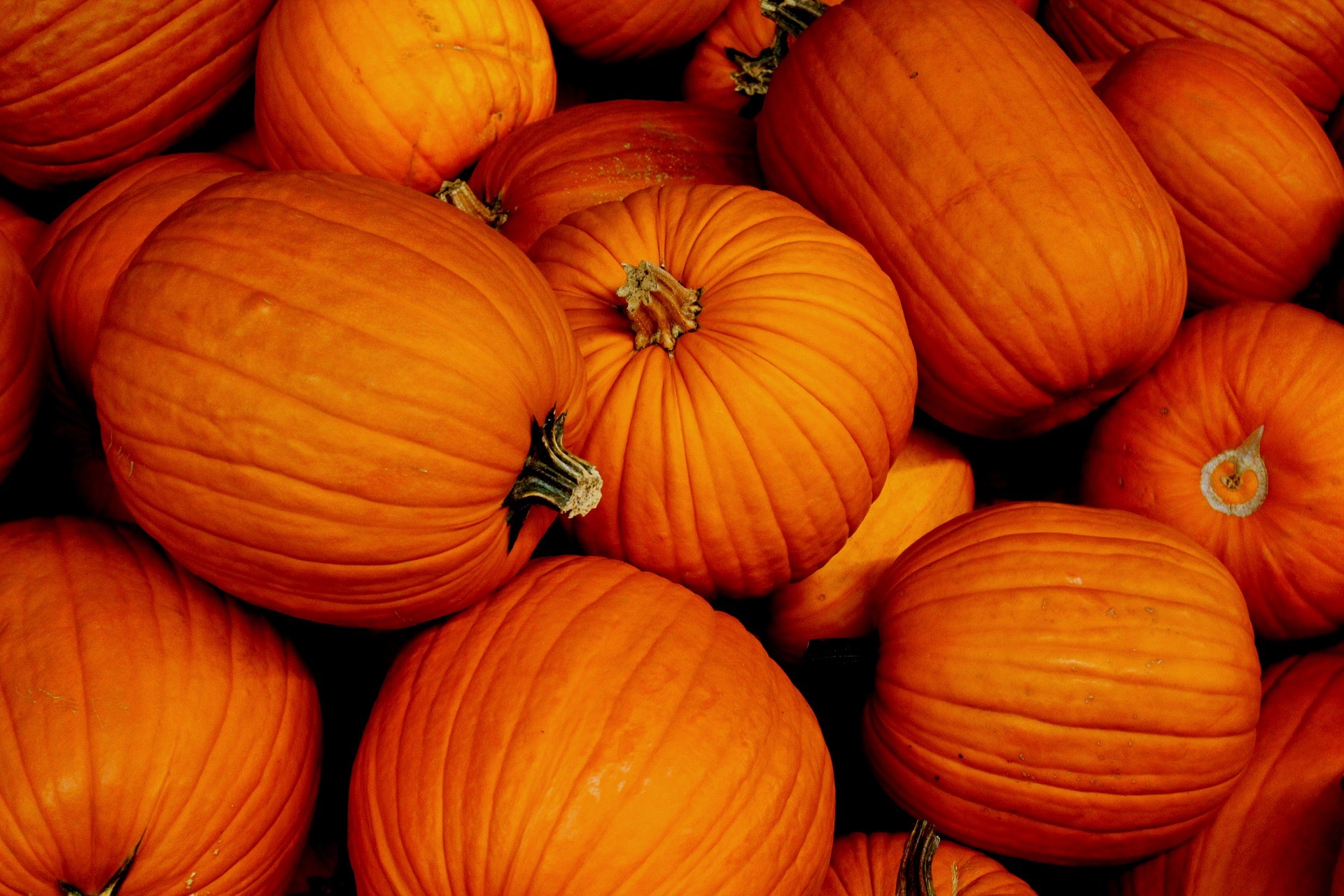 la calabaza
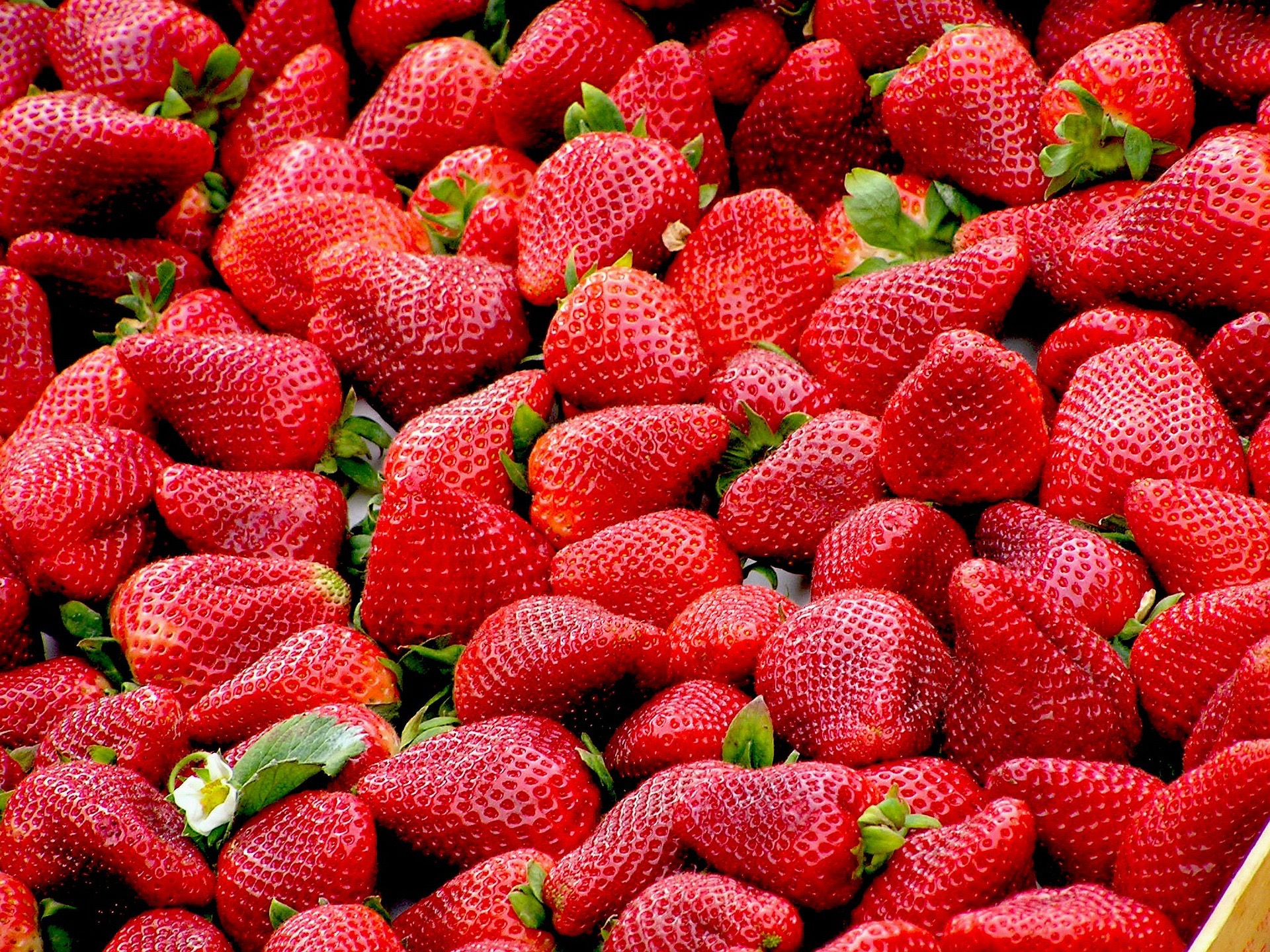 las fresas
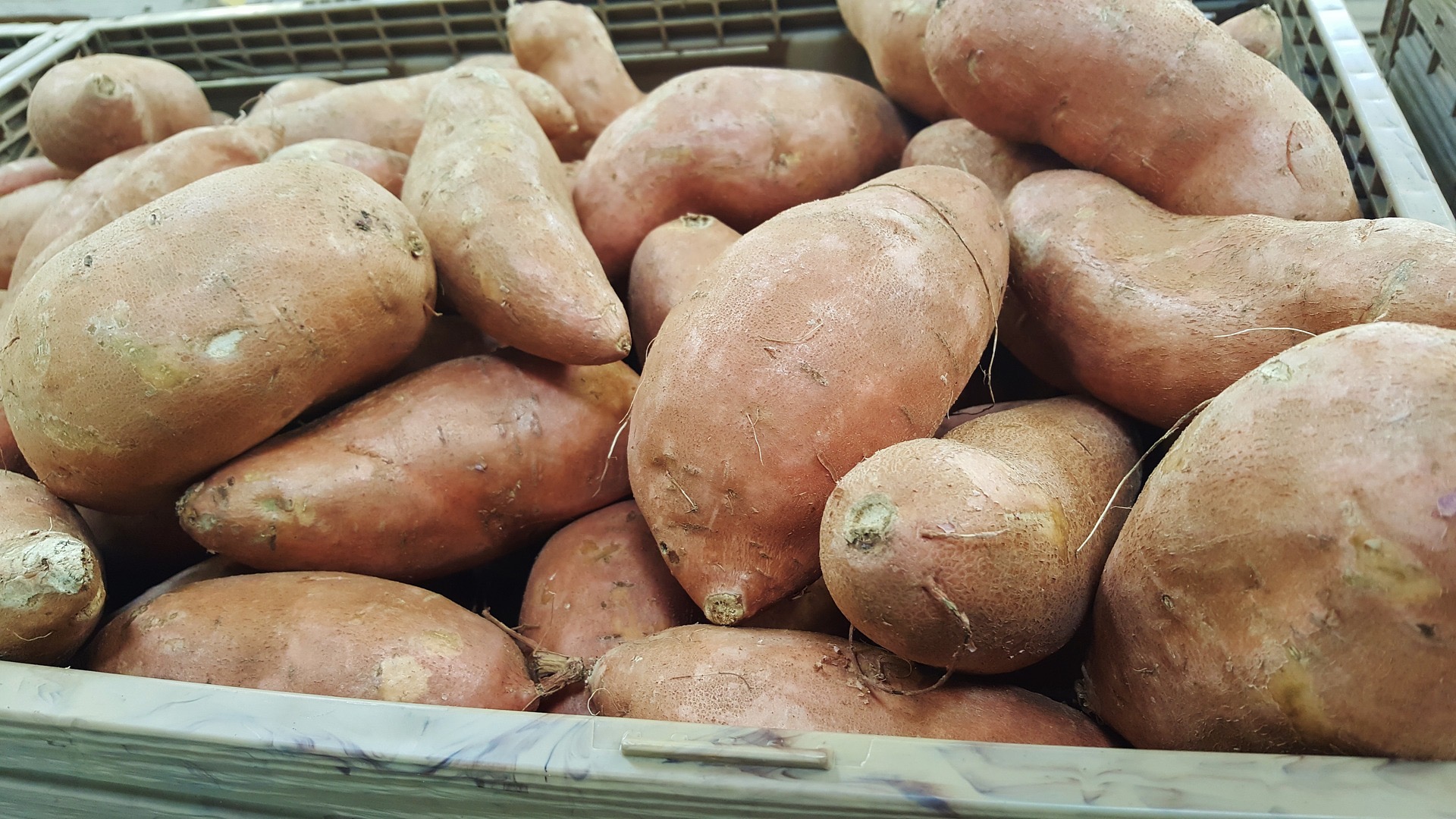 el camote
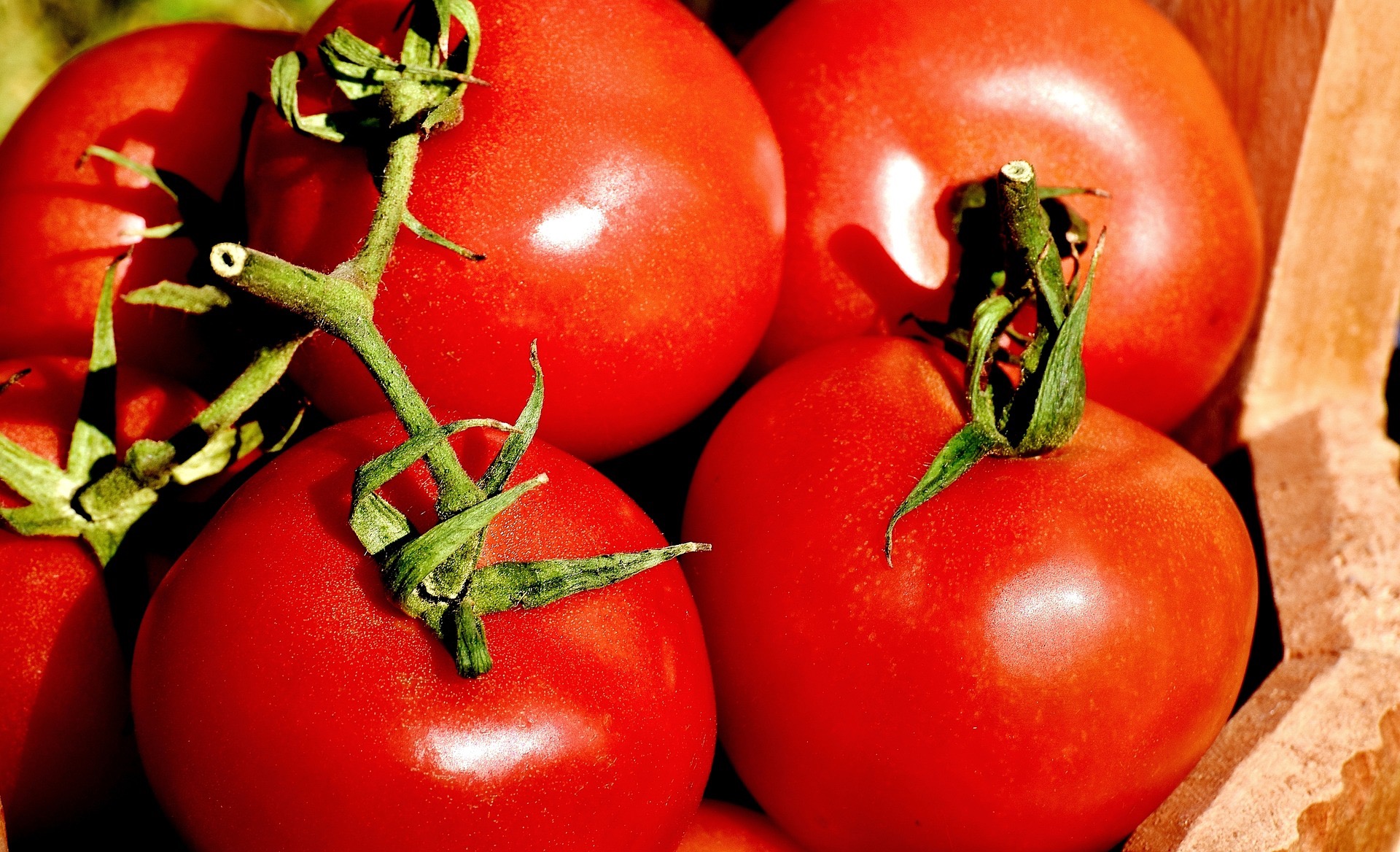 los tomates
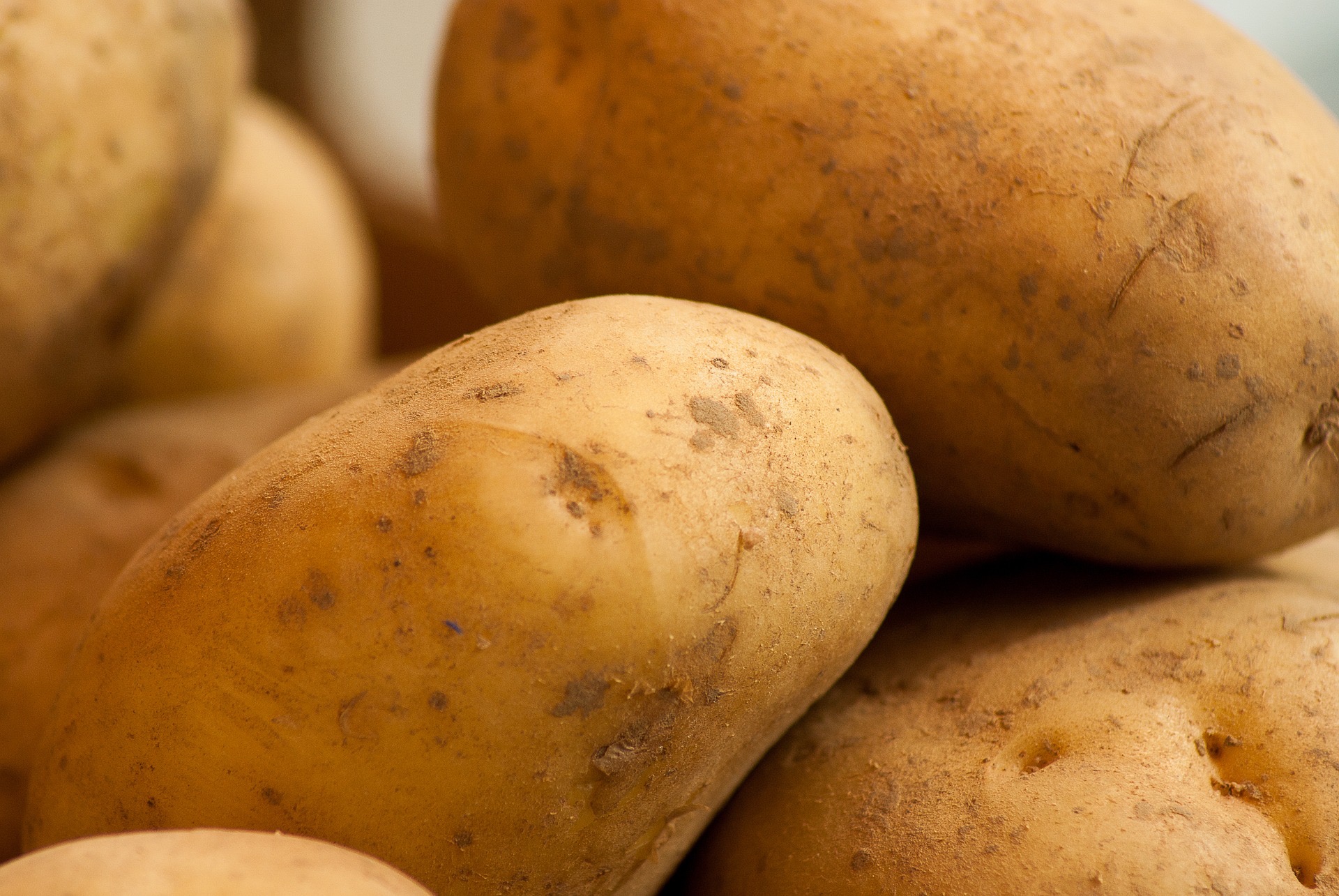 las papas